Kadın Hekimlik ve Kadın Sağlığı Kolu
8 Temmuz 2023-Ankara
İstanbul Sözleşmesi’nin İptaline Karşı Açılan Davalarda Söz TTB’deydi: “Kadına Yönelik Şiddet Bir Halk Sağlığı Sorunudur!”-23 Haziran 2022
[Speaker Notes: Halk sağlığı için en önemli tehditlerden biri olan cinsiyetçi şiddete karşı mücadele etmek hepimizin boynumuzun borcudur” . “Biz sözleşmenin sadece varlığı değil, tüm basamaklarının hayata geçirilmesi için mücadele etmeyi sürdüreceğiz. Susmuyoruz, korkmuyoruz, itaat etmiyoruz”  diyerek Danıştay önündeydik.]
TTB 74.Büyük Kongresi
[Speaker Notes: Rengimizle, sloganlarımızla,umudumuzda, direncimizle Büyük Kongredeydik.]
“Kadına Yönelik Şiddette Psikolojik İlkyardım (LİVES Yaklaşımı)” Eğitimi -22/29 Haziran 2022
[Speaker Notes: Şiddete yaklaşımda ilkyardım eğitimi verildi.]
[Speaker Notes: Bizim için simgeleşen günde  19 kasım’da Aynur Dağdemir’i andık ve Aynur’un cesaretiyle kadınlar cinayetlerine karşı her zaman mücadele edeceğimizin sözünü verdik.]
TTB Kadın Hekimlik ve Kadın Sağlığı Kolu3. Örgüt OkuluKADINLAR İÇİNNASIL BİR SAĞLIK SİSTEMİ
[Speaker Notes: Yoğun bir hazırlık sürecine girdik ve örgüt okulu çalışmalarımıza başladık. Her yıl düzenlediğimiz kadın çalıştayını bu yıl uzun bir süredir yapmadığımız örgüt okulu olarak yapmaya karar verdik.]
TTB Başkanı Dr. Şebnem Korur Fincancı’nın tutuklanması ile topluma ve kadınlara gözdağı verilmeye çalışılıyor. İtaat Etmiyoruz!
[Speaker Notes: İktidarın ne mesleki özerkliğe ne bilime ne de kendinden olmayana tahammülü olmadığını biliyoruz. Her 8 Mart’ta sokaklarda haykırdığımız gibi başkanımız, meslektaşımız, hocamız, kızkardeşimiz içinde adliyelerden, sosyal mecralardan, basın toplantılarından seslendik İTAAT ETMİYORUZ, ŞEBNEM KORUR FİNCANCI YALNIZ DEĞİLDİR, HEKİMLİK YARGILANAMAZ]
3. ÖRGÜT OKULU’NA GİDERKEN WEBİNAR SERİSİ
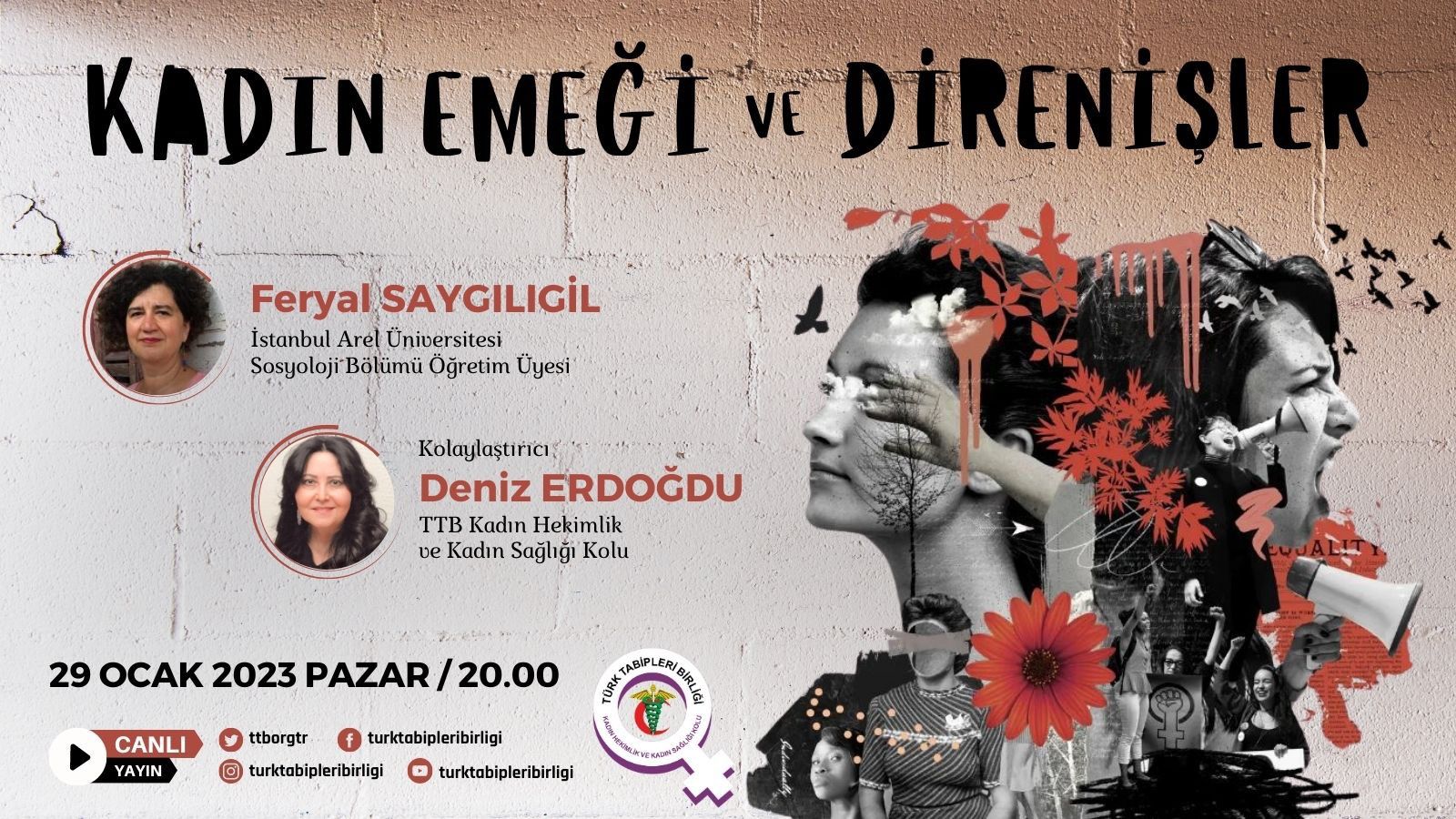 [Speaker Notes: Webinarlarımızı yaşadığmız deprem nedeniyle tamamlayamadık, örgüt okulumuzu da erteleme kararı verdik. Buradan sonbaharda ertelediğimiz okulumuzu yapacağımızın duyurusunu da yapmış olmak isteriz.]
6 ŞUBAT DEPREMİ
Gönüllü listelerine ve çalışmalarına dahil olma,
Alandan kadın sağlığına yönelik sorunların belirlenmesi,
TTB tarafından Afette Cinsel Sağlık ve Üreme Sağlığı eğitimi alan üyelerimizle çalışmaya başlama,
Kadın sağlığı çalışmalarının başlaması,
Broşür, el ilanı, basın metni, sosyal medya çağrıları ile uyarılar,
Eğitim toplantıları, kadın buluşmaları, kadın hekimlerle buluşma
[Speaker Notes: 6 şubat deprem gerçeği bize kadin dayanışmasının ne kadar önemli güçlü olduğunu bir kez daha gösterdi. Bölgede olumsuz koşullarda sürdürülmeye çalışılan yaşamların yükü gene kadınların omuzunda katlandı. Kayıpların yaşı  tutulamadan hayatta kalanların barınma sağlık bakim geçim sorunlarıyla boğuşuyor kadınlar. Şiddet vakaları artmaya başlarken, hijyen sorunları, temel kadın sağlığı hizmetlerine ulaşamama sorunu devam ediyor, Bölgedeki gerçeklik kadın sağlığı açısından da bize yeni tartışmaların olanaklarını veriyor, bunları hep beraber tartışacağız.]
[Speaker Notes: Alandan birkaç fotoğraf paylaşmak isterim]
[Speaker Notes: 8 Mart’ı depremden heemn bir ay sonra karşıladık buruk ama umutluyduk. 8 mart’ta olduğu gibiKadın Komisyonlarının aktif olarak çalışma yürüttüğü illerde ülke ve dünya kadın gündemiyle ilgili Kadın Platformlarının eylem ve etkinliklerine katilim sağladık.]
Asla Yalnız Yürümeyeceksin
[Speaker Notes: Nisan 2023’de Çanakkale Tabip Odası Başkanı Dr. Ayşe Güneş’in hastane bahçesinde erkek şiddetine maruz kaldı. Şiddete uğradı yerden seslendik «asla yalnız yürümeyeceksin»]
Dr. Melek Bağçe’yi Unutmayacağız, Kadın Cinayetlerine ve Sağlıkta Şiddete Hayır
[Speaker Notes: Çok değil bir ay sonra meslektaşımız Melek çalıştığı ASM’de bir erkek tarafından katledildi. Yaşatmak için gittiğimiz güvensiz çalışma alanları erkekler için cinayet mahalline dönüşüyor. Türkiye’nin dört bir yanından seslendik «alışmıyoruz»]
GELECEK DÖNEM
6 şubat depremi nedeniyle ertelediğimiz "kadınlar için nasıl bir sağlık sistemi" çalıştayımız bize doğru bir tartışma yolunda olduğumuzu gösteriyor. Tıpkı son kongremizde ekoloji ve kadın sağlığı tartışmamızı doğru zamanda yapmış olmamız gibi. Ertelediğimiz çalıştayı sonbaharda gerçekleştirerek kadın hekimler olarak " kadınlar için nasıl bir sağlık sistemi" ni konuşacak buradan çıkan sonuçlar ile çalışma programımızı çıkaracağız. 
Baharda iki yılda bir düzenlediğimiz kadın kongremizin 8.sini düzenleyeceğiz.
Ve her alanda var olma mücadelemiz…
[Speaker Notes: Seçim süreci ve sorasında yaşananlar kadın düşmanlığının, gericiliğin artarak devam edeceğini gösteriyor. Kadınlara karşı yapılan saldırılar büyüdükçe mücadelemizin de büyüyeceğinden kimsenin kuşkusu olmasın. Ama mücadelemiz yalnızca AKP ve destekçisi kadın düşmanlarına karşı değil, patriyarkanın olduğu her yerde;  işte, sokakta, evde, sendikada, meslek örgütünde her yerde büyüyecek.  Her alanda şiddetin, patriyarkanın tam karşısında kadın hekimler mücadele inadıyla duracak diyor umutla başarılı bir kongre diliyorum.]
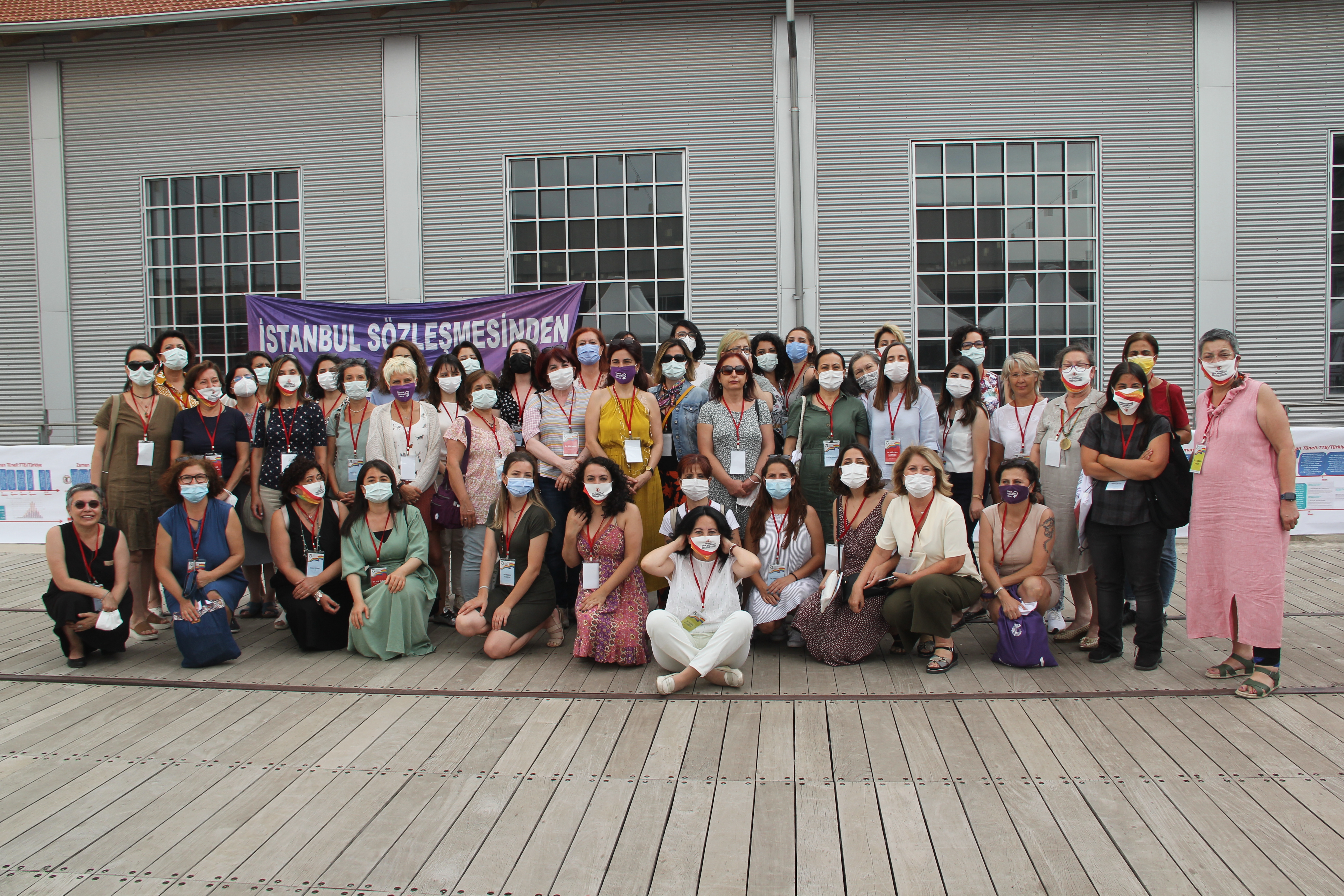